حل مسائل كلامية عن طريق معادلات من الدرجة الأولى ذات مجهول واحد...
هيا نشاهد فيديو لنتذكر ما تعلمناه في الحصة السابقة
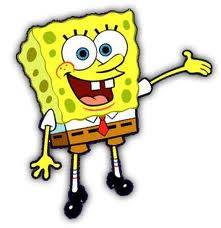 حل معادلات من الدرجة الاولى
هيا بنا نكتشف كيف يمكننا حل مسالة كلامية عن  طريق معادلة من الدرجة الأولى ذات مجهول واحد...
مسألة كلامية
وفرت لبنى x  ش.ج. أعطاها والدها 95 ش.ج. يوجد معها الآن 265 ش.ج. كم شاقل وفرت لبنى.
هذه مسالة كلامية يجب أن نحلها عن طريق معادلة ذات مجهول .....
 سنشاهد الآن كيف يمكننا ترجمة المسالة الكلامية الى معادلة ذات مجهول واحد.
نستعرض حل السؤال معاً
وفرت لبنى x  ش.ج. أعطاها أبوها 95 ش.ج. يوجد معها الآن 265 ش.ج. كم شاقل وفرت لبنى.
وفرت لُبنى x  ش.ج وأعطاها أبوها 95 ش.ج ... نترجم هذه الجملة حسب المعطيات :
نحصل على:
X+95
يوجد معها الآن 265 ش.ج. كم شاقل وفرت لبنى؟
نكمل ترجمة المسألة الكلامية لنحصل على :
هيا نعرف كم وفرت لبنى من النقود؟؟
X+95 =265
من المسألة وجدنا أن المعادلة هي:
X+95 =265
نطرح 95 من الطرفين
X+95 =265
X+95 - 95 =265 - 95
X=170
من حل المعادلة نتج أن لُبنى وفرت 170 ش.ج
جاء دوركم الان....
هيا نحل هذه المسالة معا على اللوح ونكتشف الإجابة:
يوجد مع منير  x أقراص. عدد أقراص وائل أكثر بضعفين من عدد أقراص منير. يوجد مع جميل 10 أقراص. يوجد مع الثلاثة معا 31 قرصا.
كم قرصا يوجد مع كل من منير ووائل؟؟
افحص طريقة الحل
مراحل الحل
يوجد مع  جميل 10 أقراص
يوجد مع  وائل ضعفي أقراص منير
يوجد مع  منير x أقراص
2*X= 2X
وبما انه مع جميعهم يوجد 31 قرص – تنتج المعادلة التالية:
المجموع الكلي للأقراص = أقراص جميل+ أقراص وائل+ أقراص منير
نقوم بترجمة المسالة ونحصل على المعادلة التالية:
X+2X+10=31
من المسألة وجدنا أن المعادلة هي:
X+2X+10=31
نجمع المجاهيل مع بعض
الآن نحاول حل المعادلة معاً نطرح 10 من الطرفين
3X+10=31
3X+10 -10=31-10
3:
نقسم المعادلة على 3
3X=21
X=7
من حل المعادلة نتج أن مع منير 7 أقراص ومع وائل 14 قرص.
ورقة العمل....
السؤال الأول: حل المعادلات وجد X .
1. -20=-10+x
2. 27=12-(x+9)*5 
3. 10(x+2)-8(x+2)=12 
4. 3x-11=-19+7x

++++++++
السؤال الثاني: 
حل المسائل الكلامية الآتية:
مع عمر 340 ش.ج اشترى 5 هدايا لأصدقائه بنفس القيمة، بقي معه بعد الشراء 215ش.ج. اكتب معادلة مناسبة، ثم جد ثمن الهدية الواحدة.
2.  اشترت سهى بمناسبة عيد ميلادها فستان وحذاءين. دفعت ثمن الفستان 180 ش.ج.
ودفعت مقابل كل الذي اشترته 320ش.ج.اكتب معادلة مناسبة.وجد ثمن الحذاء الواحد؟؟
تلخيص الموضوع.....
مراحل حل مسالة كلامية ينفذ على النحو التالي:
أولا: يتوجب قراءة المسالة بدقة وفهم ما هو  المجهول الذي يجب أن نجده.
ثانيا: نشير للمجهول بحرف لاتيني ونعرفه بشكل مفصل.
ثالثا: نترجم معطيات المسالة لمعادلة.
رابعا: نحل المعادلة حسب القواعد التي تعلمناها.
خامسا: نسجل جوابا كلاميا عما طلب منا أن نجد المسالة (ليس دائما حل المعادلة هو بالضرورة جواب المسالة).
سادسا: من الأفضل الرجوع وفحص الجواب الذي حصلنا عليه مقابل المعطيات بكلمات.
أرجو أن تكونوا قد  استفدتم واستمتعتم..........
بالنجاح للجميع..
معلمتكم: هبه مواسي......
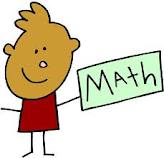